Проект «Игровой час для дошкольников»сюжетно-ролевая игра «Морское путешествие»для детей старшего дошкольного возраста
разработала:  Миронова Людмила Владимировна
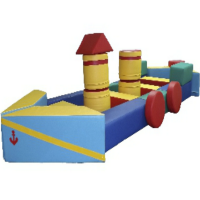 Цель игрового часа: Формирование умения комбинировать различные тематические сюжеты в единый игровой сюжет, отражать в игре яркие впечатления, полученные от ознакомления с окружающей действительностью.
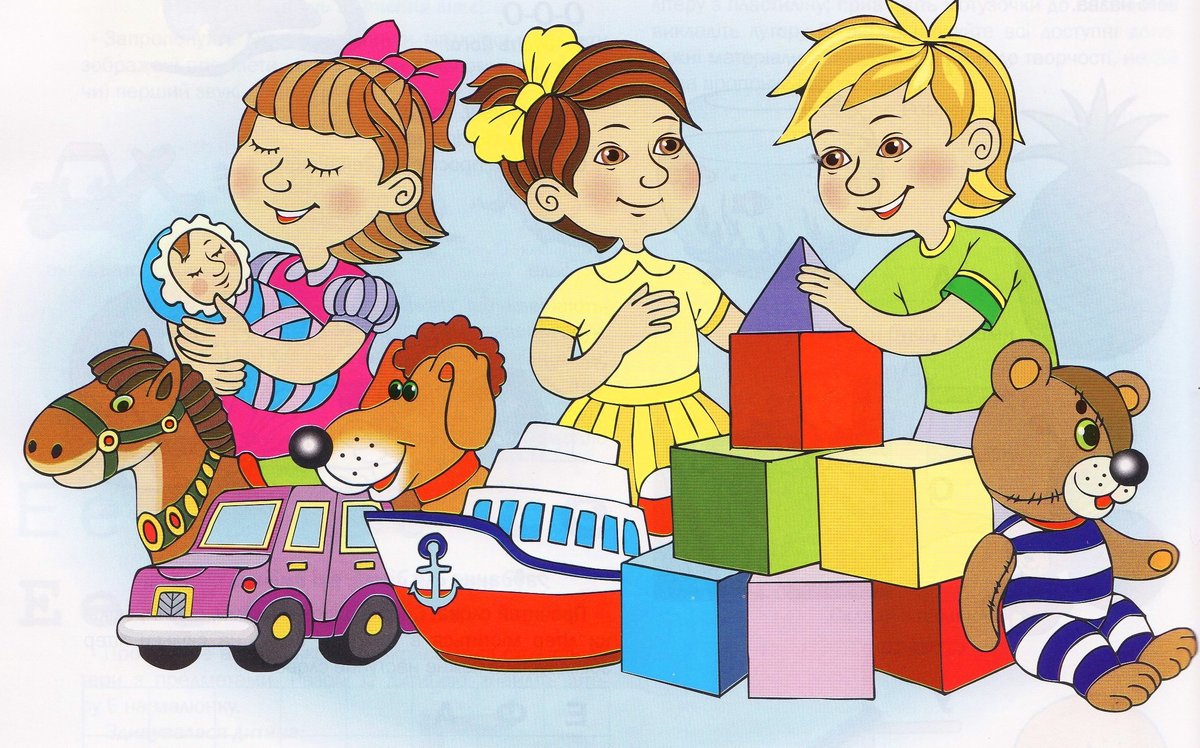 ЗадачиОбразовательные задачи:Расширение  представлений об окружающем мире через ознакомление с морскими понятиями, представление о «круизе», «лайнере», «корабле»  и о профессиях морского флота. Закрепление знаний о морских путешествиях, растительном и животном мире морей, о правилах поведения за столом и в общественных местах.
Развивающие задачи:Развивать память, воображение, творческие способности, интерес и желание познавать новое.Развивать активное речевое общение и ролевое взаимодействие. Расширять и обогащать словарный запас, связную монологическую и диалогическую речь.Развивать умение принимать разные социальные роли и действовать в соответствии с общим игровым замыслом.
Развивать инициативу, организаторские способности, подводить к самостоятельному созданию игровых замыслов. Развивать умение самостоятельно готовить обстановку для игры: подбирать предметы, атрибуты, выбирать удобное место, использовать строительный материал для постройки корабля.Прививать чувство коллективизма.
Воспитательные задачи:Воспитывать чувство ответственности за выбранную роль, инициативность и самостоятельность. Бережное отношение к окружающей среде, уважение к труду работников флота.Формировать навыки положительного взаимоотношения в процессе игры.Воспитывать культуру поведения.
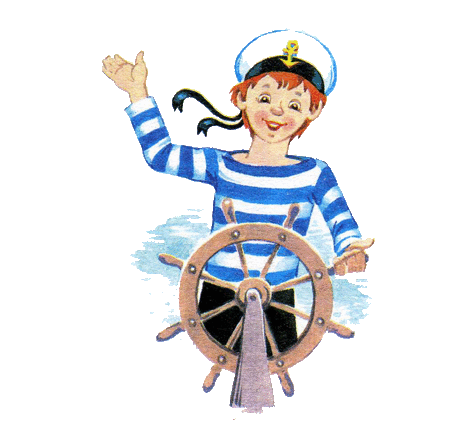 в сюжетно-ролевой игре «Морское путешествие»приняли участие 15 детей в возрасте  6-7 лет
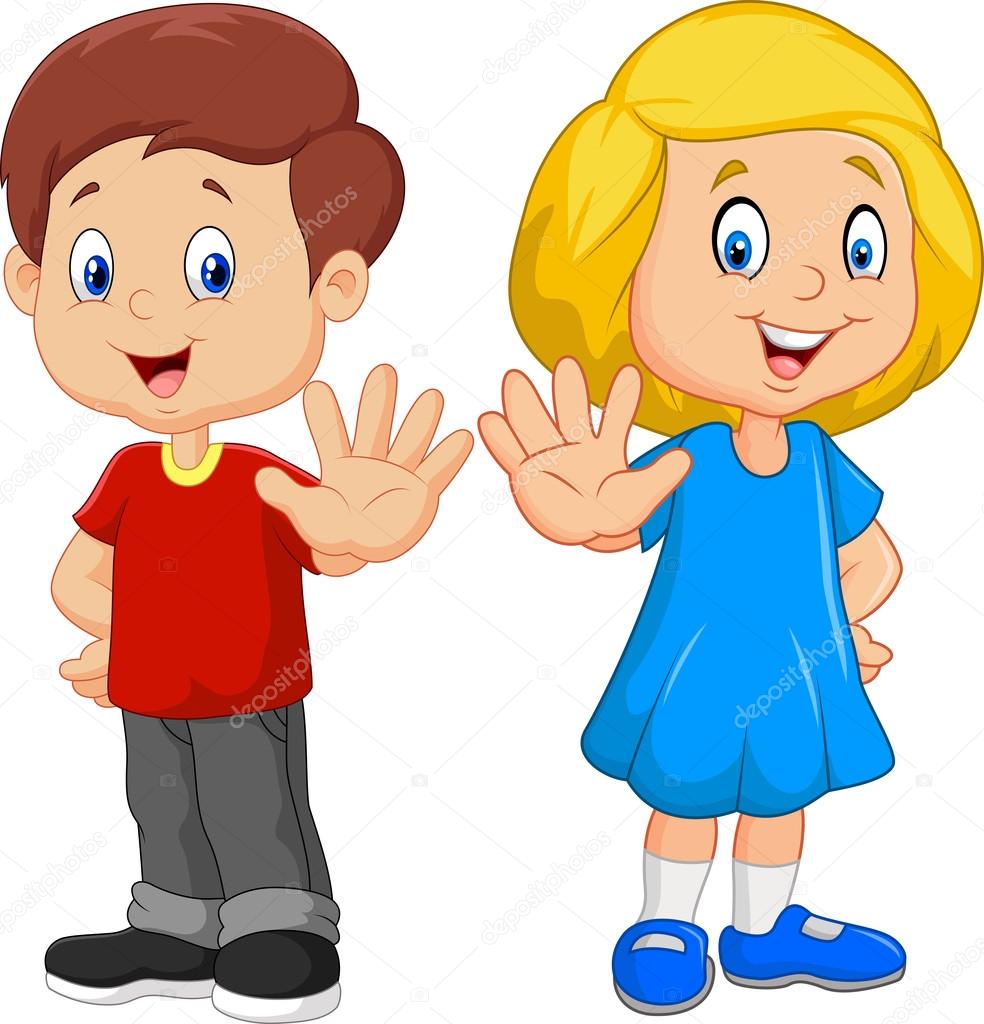 8 мальчиков                                                          7 девочек
Используемые материалы и оборудование:Атрибуты для корабля: мягкие большие модули, флаг России, спасательный круг, якорь, штурвал, бинокль, рация, ткань синего и белого  цвета (для волн),  трап.
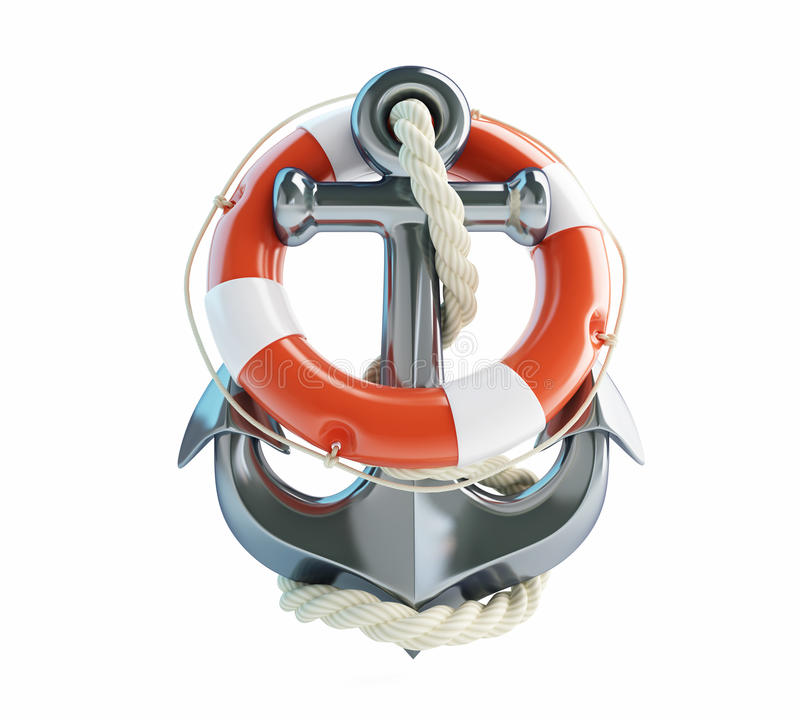 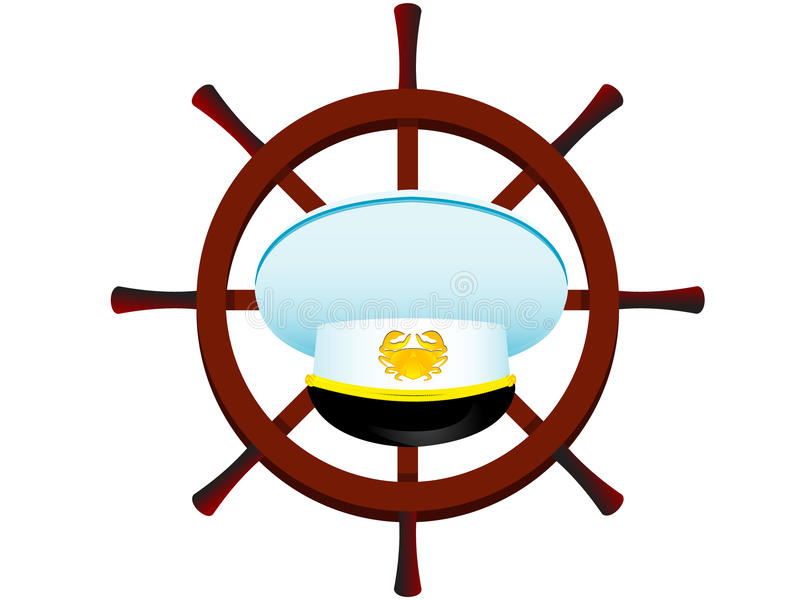 Атрибуты для кассы:  касса, билеты, монеты, рация, табличка «Закрыто» и «Открыто». Атрибуты для острова: морские обитатели ( игрушки из наглядного пособия), пазлы  из 5-7 элементов с изображениями морских обитателей, карточки с загадками, мешочек для игры «Угадай кто в мешочке».
Элементы костюмов: фуражки, пилотки, тельняшки, медицинский халат, фартук, колпак, шляпы с полями, панамы, сумки дамские.Оборудование : медицинский набор, медицинские карточки (капитана, штурмана  и моряков),  кухонный набор (кастрюли, сковорода, чашки, ложки, вилки, стаканы), набор продуктов, набор для уборки на палубе, куклы, книги.
1 этап Предварительная работа: Рассматривание фотографий, иллюстраций, картинок с изображением различных кораблей.Чтение детской художественной литературы о морских путешествиях и подводном мире.Просмотр мультипликационных фильмов.Конструирование кораблей из разных строительных материалов и из бумаги.
Проведение краткосрочных игр:«Строим корабль». Строительство корабля из мягких модулей (обговаривая и уточняя, что у корабля есть нос, палуба, каюты, борт, трап и т. д.).,
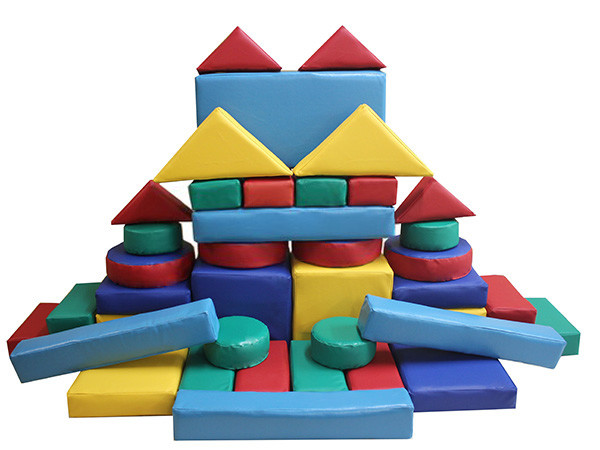 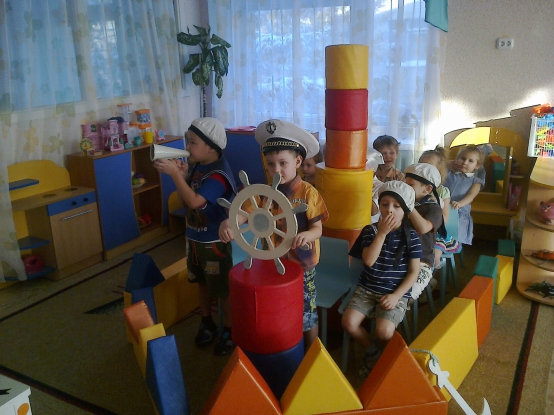 «Больница». Прием врача пациента и заполнения карты пациента (врач мерит температуру, слушает дыхание, проверяет зрение и горло).
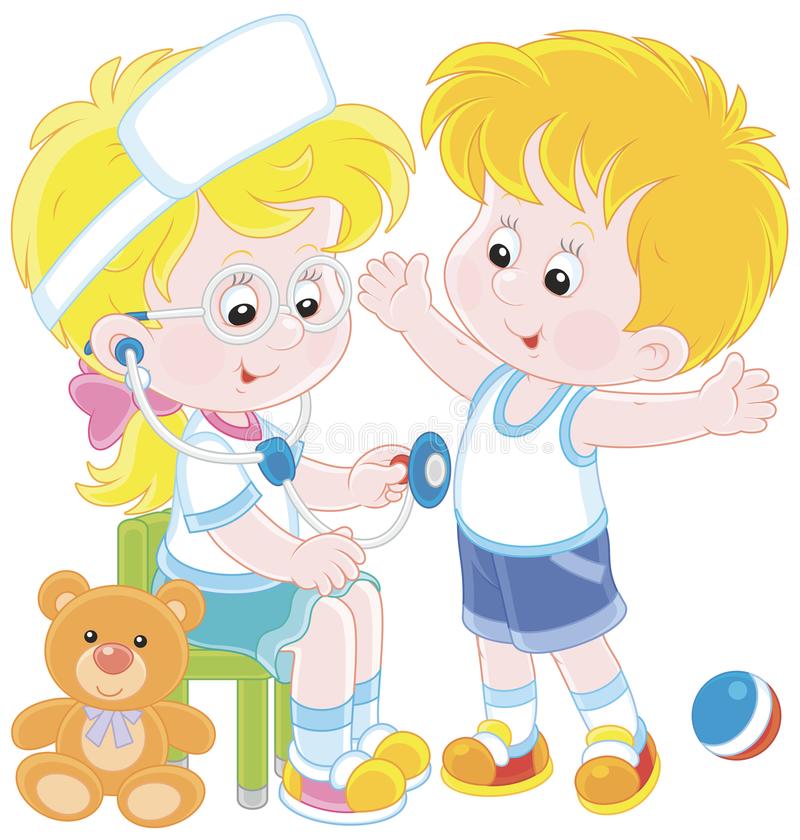 «Кафе». Обыгрывание приготовления поваром супа, второго блюда и компота. Так же работу официанта (предложение посетителям меню, принятие заказа, выдача заказа).
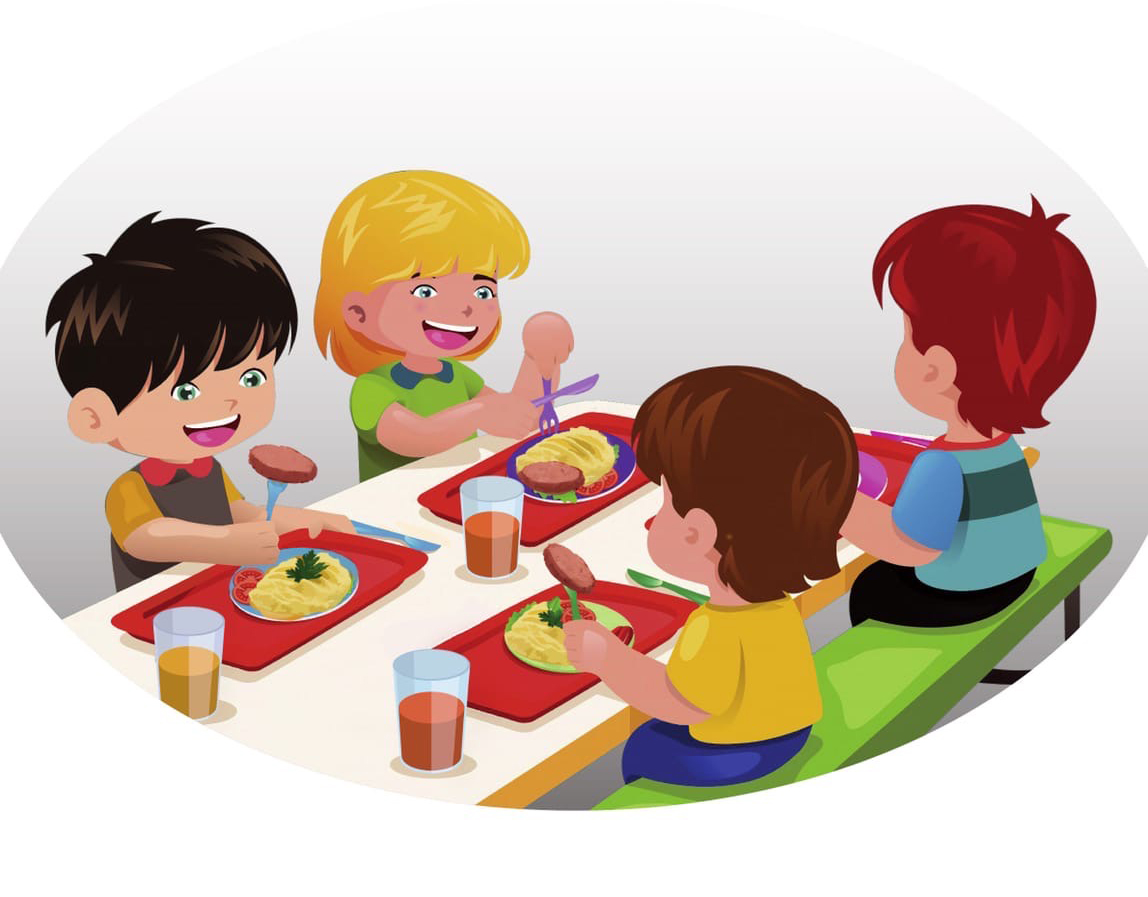 2 этап. Основной.Последовательность проведения игрового часа:1.Помощь детям в выборе сюжета для игры. 2. Постройка корабля.3. Распределение ролей.4. Команда проходит медицинское обследование у врача.5.Приобретение билетов в кассе порта.6. Команда занимает свои места на корабле, пассажиры поднимаются на борт корабля.
7. Путешествие началось. Кок и официант перечислили меню. Приняли заказ и приступили к своим обязанностям.8. Экскурсовод рассказывает короткий рассказ про морского обитателя (акула, осьминог, дельфин).9. Официант разнес заказы.
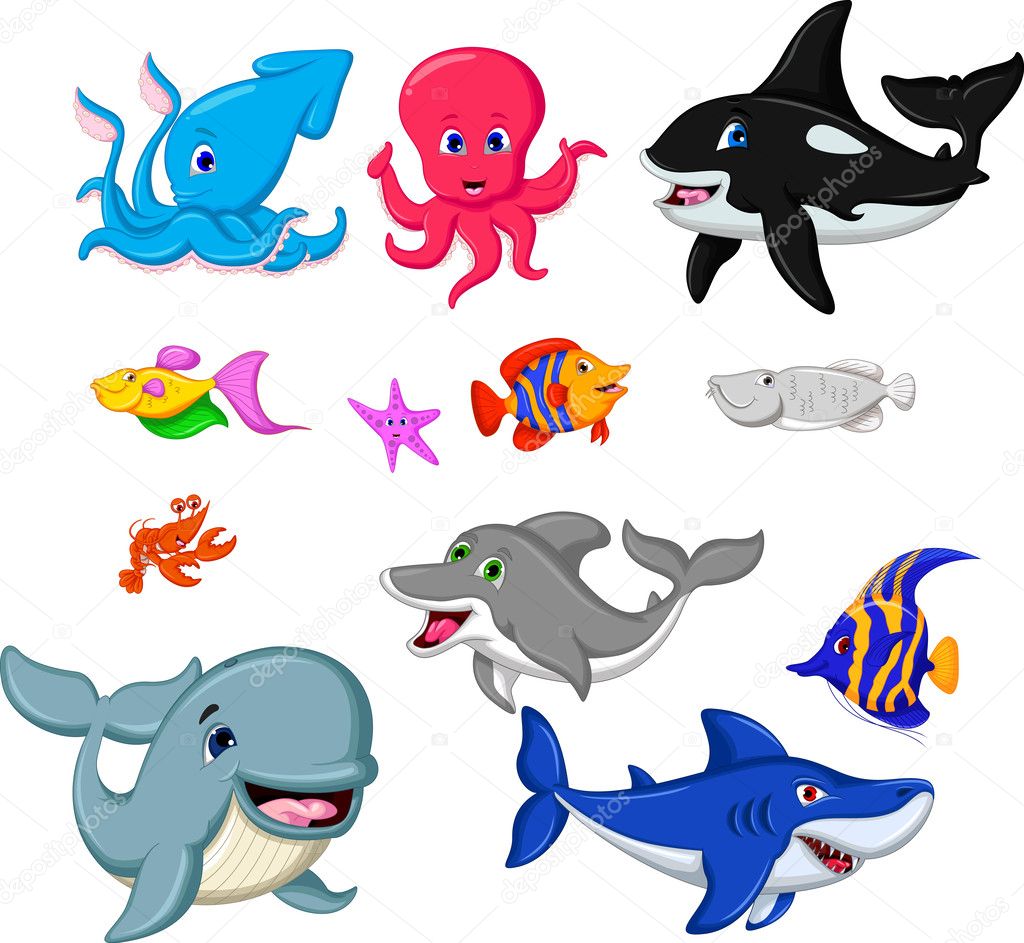 10. Высадка на остров. Выполняют задания:- Собрать пазлы из 5-7 элементов с изображениями морских обитателей. - Отгадать загадки, отгадку найти среди игрушек и положить ее в мешочек.-Затем поиграть в игру «Море волнуется раз, море волнуется два, море волнуется три». - И еще одна игра « «Угадай кто в мешочке» (не видя, на ощупь определить морского обитателя) .
11. Посадка на корабль. Пассажиры занимают свои места. Капитан отдает приказы (убирают трап, поднимают якорь и т.д.).12. Официант и кок кормят пассажиров и матросов.13.Экскурсовод рассказывает о морских черепахах, так же обращает внимание детей на большое разнообразие медуз и рыб.14. Возвращение в порт.
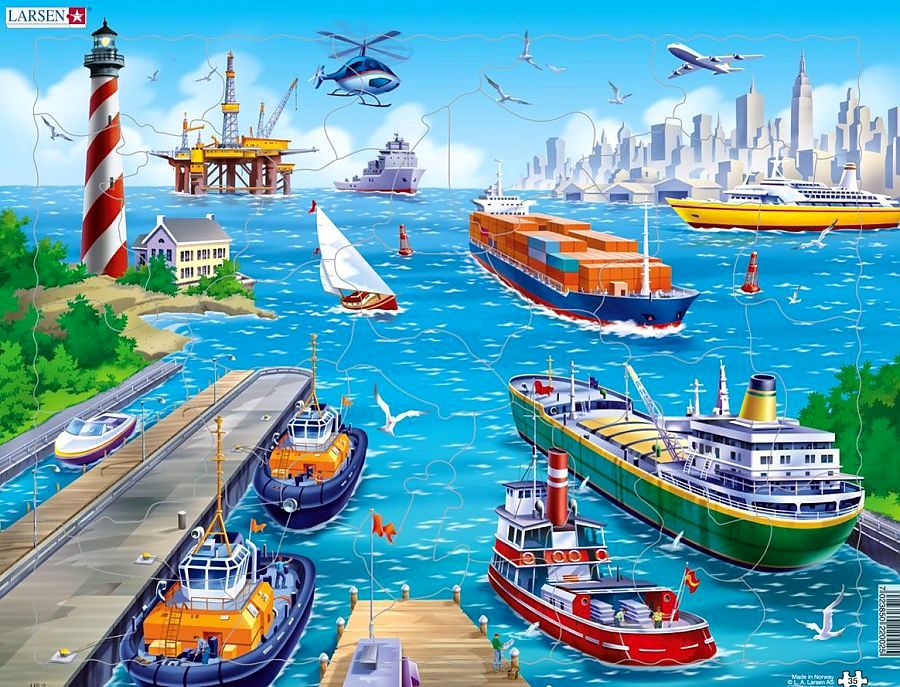 3 этап. Заключительный.Подведение итогов.- Понравилось вам путешествие?-Что вам больше всего запомнилось?-А что нового вы сегодня узнали?-А с какими трудностями вам пришлось сегодня столкнуться?
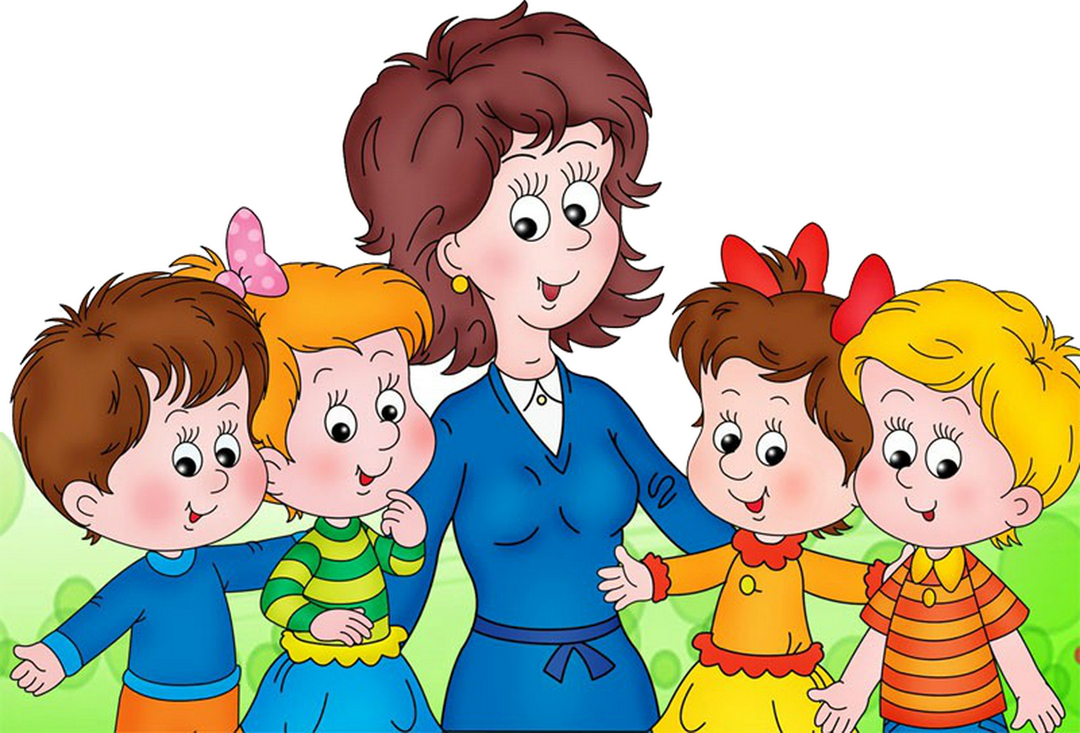 Советы по проведению и организации.Сюжетно – ролевую игру « Морское путешествие» желательно проводить во второй половине дня. Там больше свободного времени и она ни как не помешает проводить занятия. По времени она может занять до 30 - 40 минут. Если дети разыгрались, то можно предложить им  продолжить эту игру после приема пищи.
Заинтересовывающим моментом перед занятием. Например. ИЗО. Дети сидят в корабле. Педагог предлагает отправиться на нем в страну Художника. Загадывает  загадку  детям, они отгадывают. Отгадка - это то, что они будут рисовать в той стране. Пока они «плывут» рассматривают иллюстрацию. Вспоминаю все то, что они о нем знают. Обговаривают форму, цвет, размер, пропорции и т.д.
После высадки из корабля -  физкультминутка. Затем дети  садятся за столы и приступают к работе. заинтересовывающим моментом перед занятием.
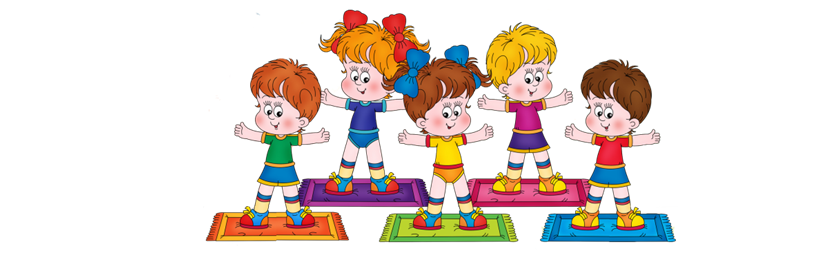 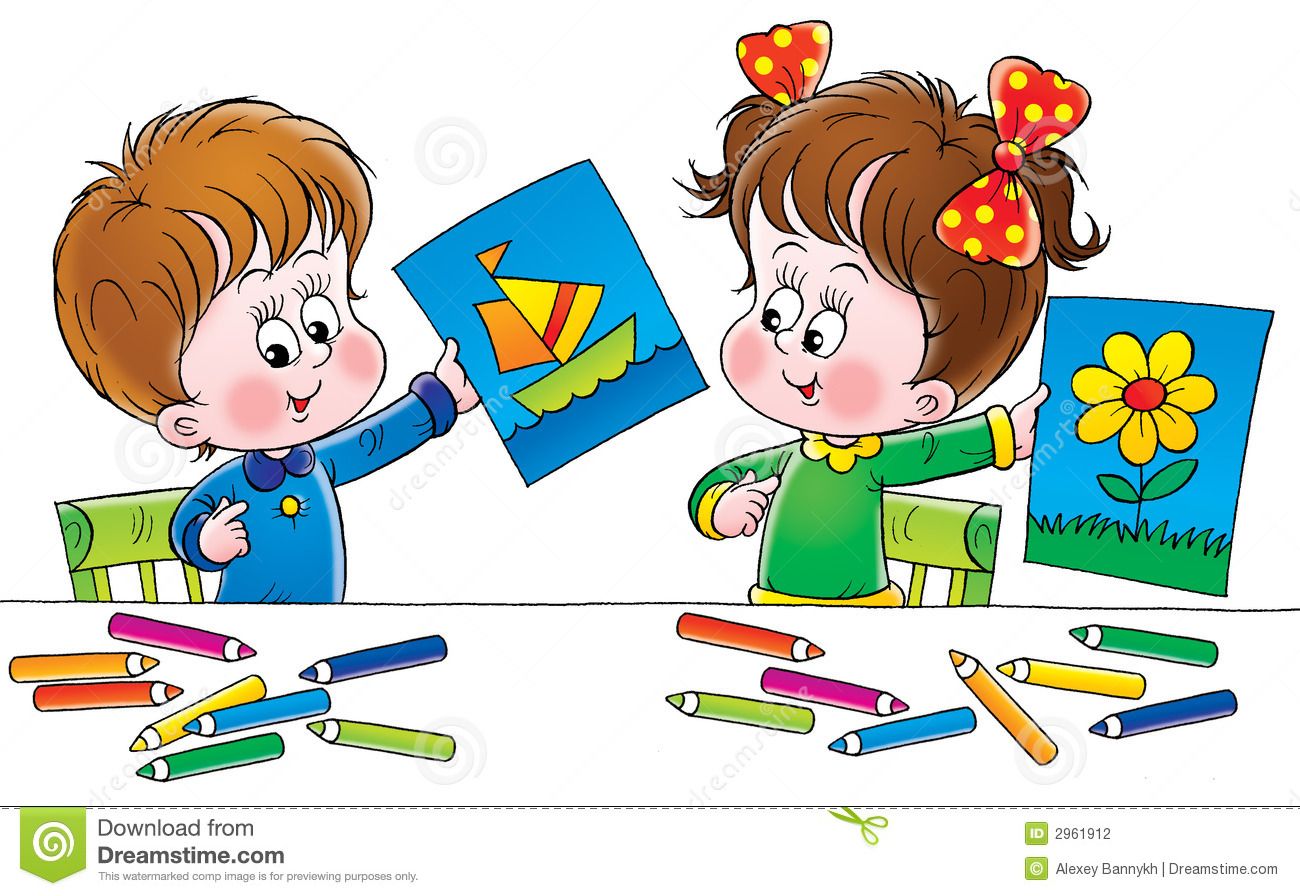 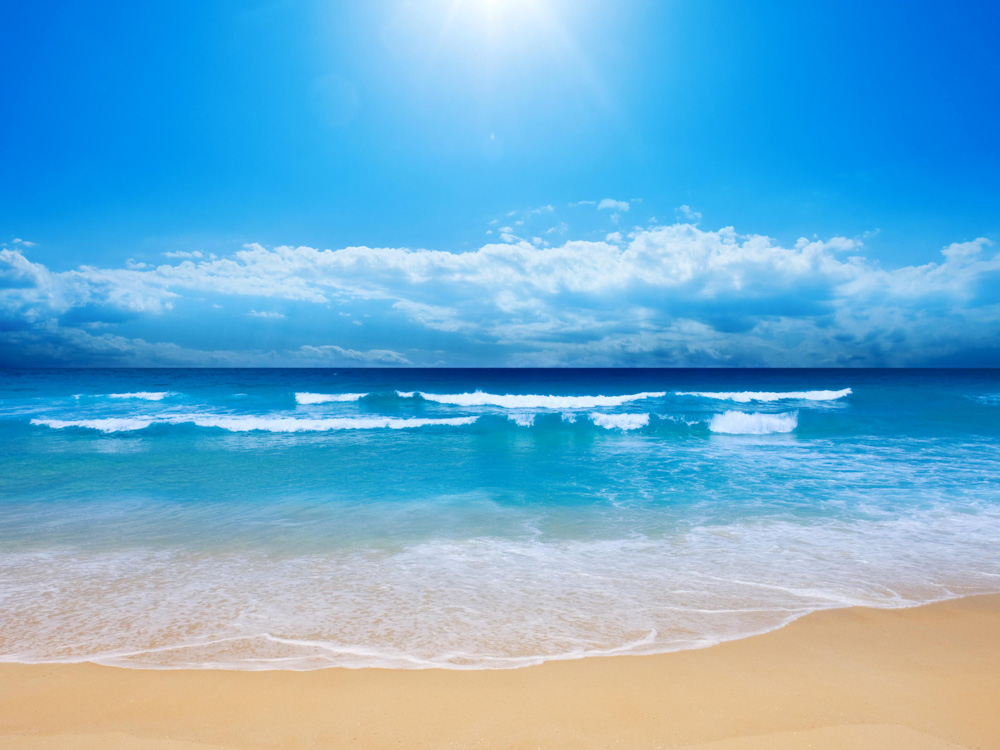 СПАСИБО ЗА ВНИМАНИЕ!